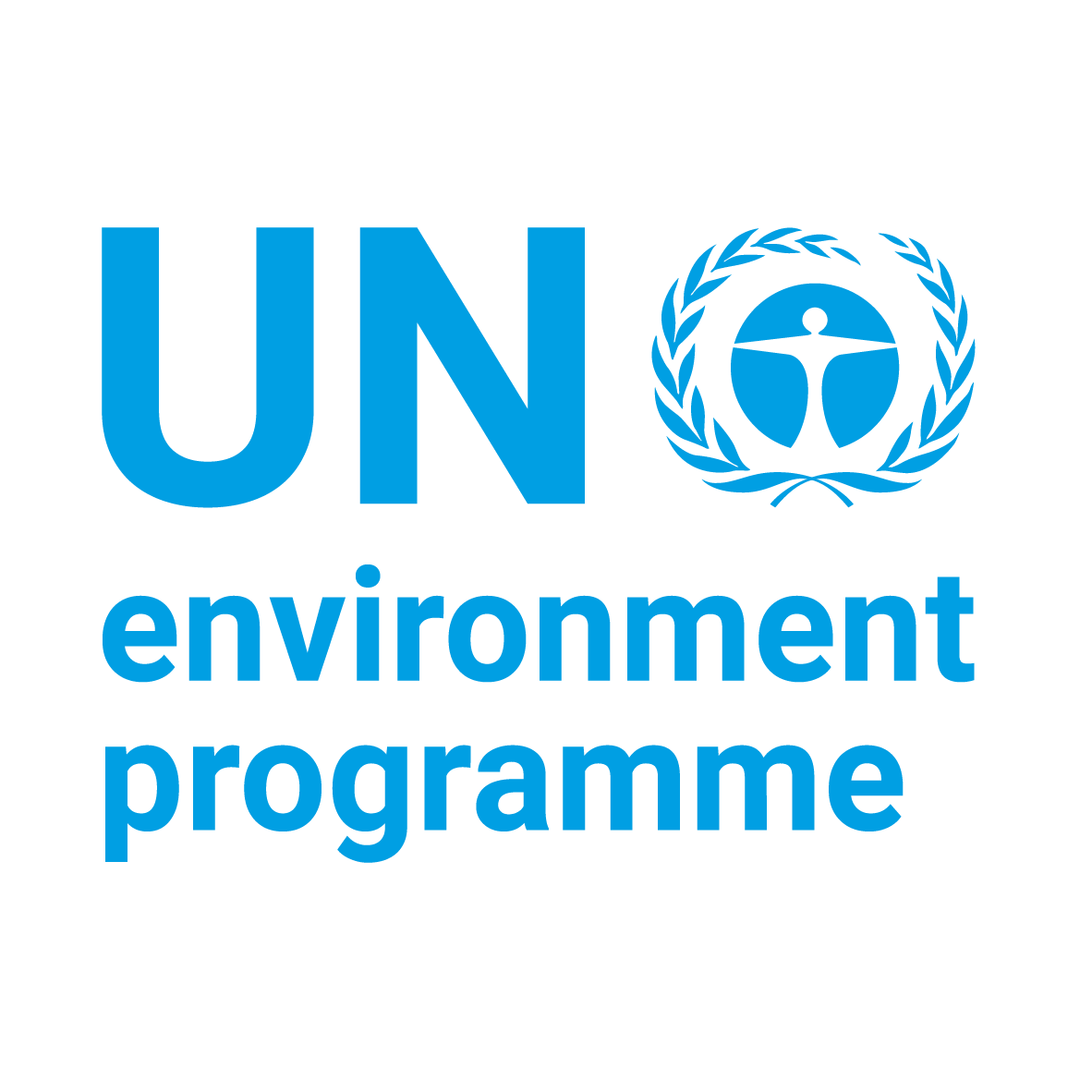 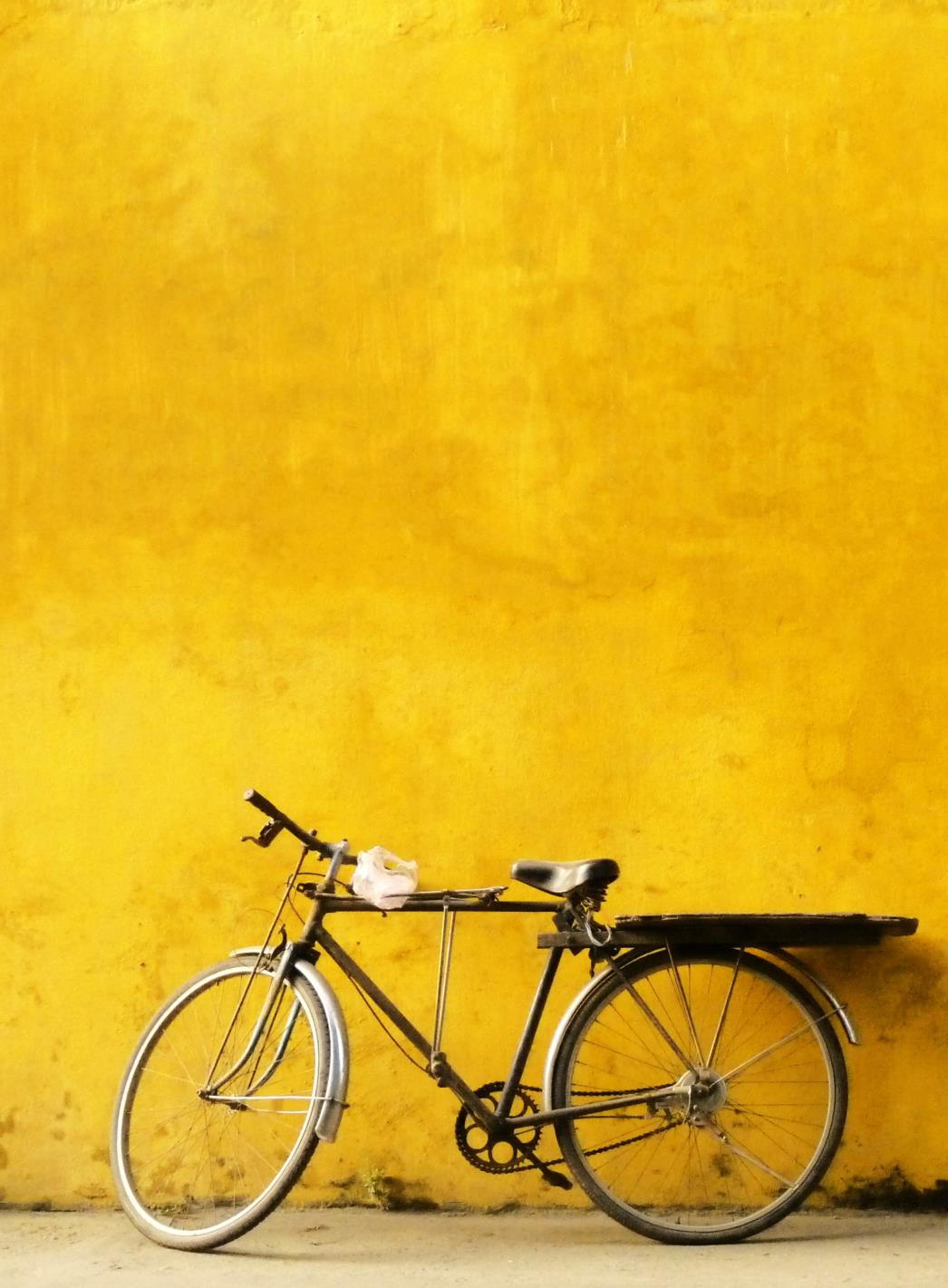 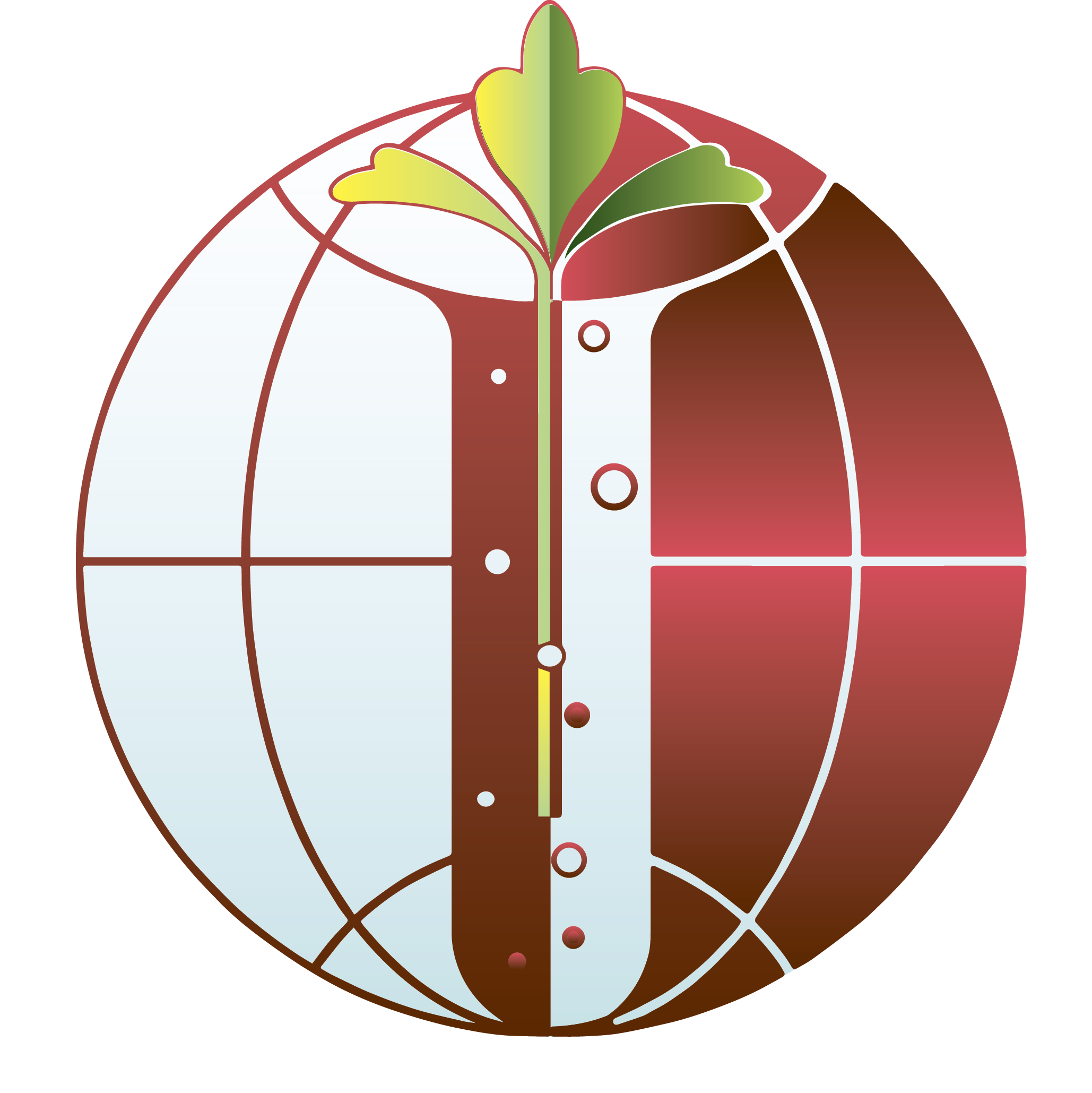 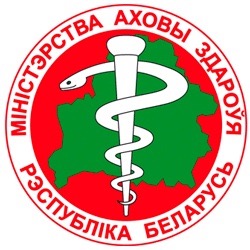 ДОРОЖНАЯ КАРТАПО УСТОЙЧИВОМУ ВНЕДРЕНИЮ СОГЛАСОВАННОЙ НА ГЛОБАЛЬНОМ УРОВНЕ СИСТЕМЫ КЛАССИФИКАЦИИ ОПАСНОСТИ И МАРКИРОВКИ ХИМИЧЕСКИХ ВЕЩЕСТВ В РЕСПУБЛИКЕ БЕЛАРУСЬ
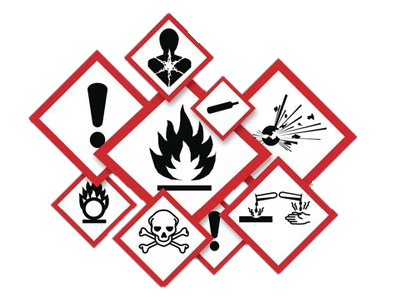 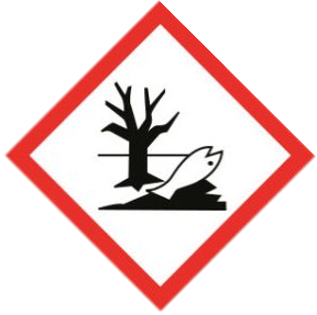 «ДОРОЖНАЯ КАРТА» подготовлена в рамках выполнения международного проекта: «Укрепление национального потенциала в области рационального регулирования химических веществ путем устойчивого внедрения Согласованной на глобальном уровне системы классификации и маркировки химических веществ в Республике Беларусь (СГС)» специальной программы подпрограммы 5 по химическим веществам и отходам в Программе работы ЮНЕП, в частности Специальной программы проекта 515.2.


Дорожная карта подготовлена рабочей группой, созданной в республиканском унитарном предприятии «Научно-практический центр гигиены», при поддержке Министерства здравоохранения Республики Беларусь и содействии Cпециальной программы ЮНЕП.
Под общей редакцией: Сергей Сычик, Ирина Ильюкова
Авторы: Елена Юркевич, Светлана Петрова, Галина Лисовская, Татьяна Гомолко, Виктория Иода, Татьяна Пронина, Марина Анисович, Марина Васильева, Светлана Камлюк, Ольга Клочкова/
Содержание
ВВЕДЕНИЕ………………………………………………………………………..3
ОСНОВНЫЕ ЦЕЛИ СГС………………………………………………………..4
ПРЕИМУЩЕСТВА ВНЕДРЕНИЯ СГС……………………………………….7
ЦЕЛЬ «ДОРОЖНОЙ КАРТЫ»…………………………………………………8
СГС И ЦЕЛИ, УСТАНОВЛЕННЫЕ ПОВЕСТКОЙ ДНЯ В ОБЛАСТИ УСТОЙЧИВОГО РАЗВИТИЯ НА ПЕРИОД ДО 2030 ГОДА……………….9
МИНИСТЕРСТВА, ВЕДОМСТВА И ДРУГИЕ ЗАИНТЕРЕСОВАННЫЕ СТОРОНЫ, УЧАСТВУЮЩИЕ В УПРАВЛЕНИИ ОБРАЩЕНИЕМ ХИМИЧЕСКИХ ВЕЩЕСТВ…………………………………………………...11
ПРЕДПОСЫЛКИ ДЛЯ ВНЕДРЕНИЯ СГС…………………………………20
РИСКИ………………...……………………………………….…………...24
ШАГИ ПО УСТОЙЧИВОМУ ВНЕДРЕНИЮ СГС……….………………..37
Приложение 1 
МЕЖДУНАРОДНОЕ СОПРОВОЖДЕНИЕ ПО ВНЕДРЕНИЮ СГС…………………..……………………………………………………………43
Приложение 2 
ИНФОРМАЦИОННЫЕ РЕСУРСЫ………………………….........................45
Приложение 3 
НАЦИОНАЛЬНЫЙ ПЛАН ДЕЙСТВИЙ по внедрению международной системы классификации опасности и маркировки химических веществ в Республике Беларусь………………...………………………….........................48
ВВЕДЕНИЕ
СОГЛАСОВАННАЯ НА ГЛОБАЛЬНОМ УРОВНЕ СИСТЕМА КЛАССИФИКАЦИИ ОПАСНОСТИ И МАРКИРОВКИ ХИМИЧЕСКОЙ ПРОДУКЦИИ (далее – СГС) – инструмент для установления единых правил классификации и маркировки химических веществ и их смесей, представляющий логический и всеобъемлющий подход к:

определению физических опасностей химических веществ, опасностей для здоровья человека и окружающей среды;
разработке процесса классификации, использующего доступную информацию о химических веществах для сопоставления с определенными критериями опасности; 
информированию об опасности, а также мерах предосторожности, на маркировке и в Паспорте безопасности (ПБ / SDS).
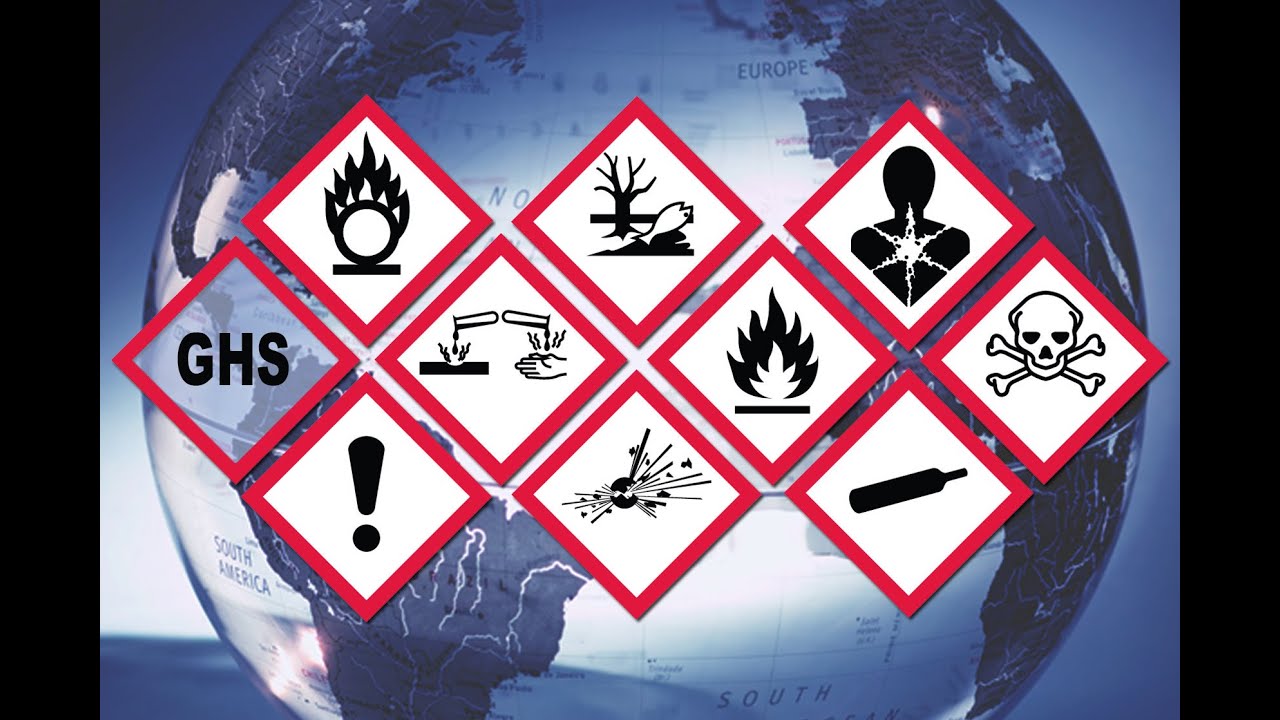 3
Основные 
цели  СГС
- Создание единого стандарта классификации опасных химических веществ и сообщения информации о них для упрощения международной торговли химическими веществами и улучшения мер по защите здоровья человека и окружающей среды;
- Информирование пользователей об опасности посредством стандартных символов и фраз на этикетках упаковки и в паспортах безопасности (ПБ)
Внедрение СГС в первую очередь направлено на поддержку защиты здоровья человека и окружающей среды.
- СГС является наиболее актуальным международным источником информации по химической безопасности.  
СГС охватывает все химические вещества, как в их чистом виде, так и в виде смесей. 
 СГС предусматривает требования к предоставлению информации о химических веществах, которые представляют опасность на рабочих местах, при транспортировке опасных грузов, для потребителей и для окружающей среды. 
 В СГС имеется перечень критериев классификации химических веществ по степени их опасности для здоровья людей, для окружающей среды и по степени физической опасности.
4
С момента своего принятия в 2002 году СГС была признана одним из основных инструментов для обеспечения рационального обращения с химическими веществами. 

СГС обеспечивает единую и глобально понятную систему информирования об опасностях химической продукции, что способствует облегчению обмена информацией и международной торговле химическими веществами, свойства которых были проверены и оценены как опасные в соответствии с международными стандартами. 

Система СГС также интегрирована с другими законами и правилами, в том числе REACH, которые вместе отвечают за безопасность, связанную с химическими веществами. 

СГС является действительно согласованной и универсальной технической системой, оказавшей широчайшее влияние на все национальные и международные правила химической безопасности. 

СГС не является руководящим документом или стандартом.
Основной документ СГС (далее – «Фиолетовая книга») устанавливает согласованную классификацию опасности и инструменты информирования с пояснениями по использованию данной системы и содержит:
Часть 1 – Введение, описывающее область действия, основные определения СГС и элементы информирования об опасности. 
Часть 2 – информацию о критериях классификации по физическим опасностям. 
Часть 3 – информацию о классификации по опасности для здоровья человека. 
Часть 4 – сведения о классификации опасности для окружающей среды.
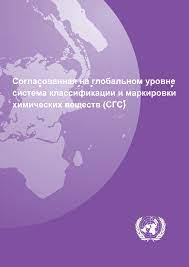 ДОПОЛНИТЕЛЬНАЯ ИНФОРМАЦИЯ, ПРИМЕРЫ И РУКОВОДСТВА (НАПРИМЕР, РАСПОЛОЖЕНИЕ ЭЛЕМЕНТОВ МАРКИРОВКИ И ПРОЦЕСС ПОДГОТОВКИ ПАСПОРТОВ БЕЗОПАСНОСТИ) ПРЕДСТАВЛЕНЫ В ПРИЛОЖЕНИЯХ
На законодательном уровне внедрение СГС позволит:
· способствовать улучшению охраны здоровья человека и окружающей среды путем внедрения международной системы; · устанавливать единые критерии классификации и маркировки; · способствовать международной торговле химическими веществами, с идентифицированной опасностью; · уменьшать необходимость проведения исследований и оценок в соответствии с различными системами классификации.
ПРЕИМУЩЕСТВА ВНЕДРЕНИЯ СГС
Преимущества для правительства:
· снижение количества аварий и различных происшествий, связанных с применением химической продукции; · снижение затрат на здравоохранение; · улучшение защиты работников и населения от опасностей, связанных с химическими веществами; · снижение затрат и упрощение координации процессов законодательного регулирования, внедрения системы и мониторинга; · повышение взаимодействия между министерствами и ведомствами; · улучшение взаимодействия по вопросам химической безопасности как на национальном, так и на международном уровне.
Преимущества для промышленности:
· повышение безопасности условий труда при производстве и транспортировке химических веществ, · улучшение взаимодействия с работниками; · повышение эффективности и снижение затрат на разработку предупредительных мероприятий при работе с опасными химическими веществами; · применение экспертной системы, в результате чего увеличивается применение экспертных ресурсов и снижаются материальные и трудовые затраты; · использование международных баз данных об опасных химических веществах; · расширение использования обучающих программ в области защиты здоровья и безопасности труда; · снижение затрат за счет уменьшения количества аварий и профессиональных заболеваний; · улучшение репутации и надежности компании.
Преимущества для общества в целом:
·   повышение безопасности для работников, потребителей и других категорий лиц за счет унифицированного и облегченного подхода к информированию об опасности химических веществ и практики безопасного использования и обращения; ·   надлежащая информированность об опасности, приводящая к более безопасному использованию химических веществ на рабочем месте и в быту.
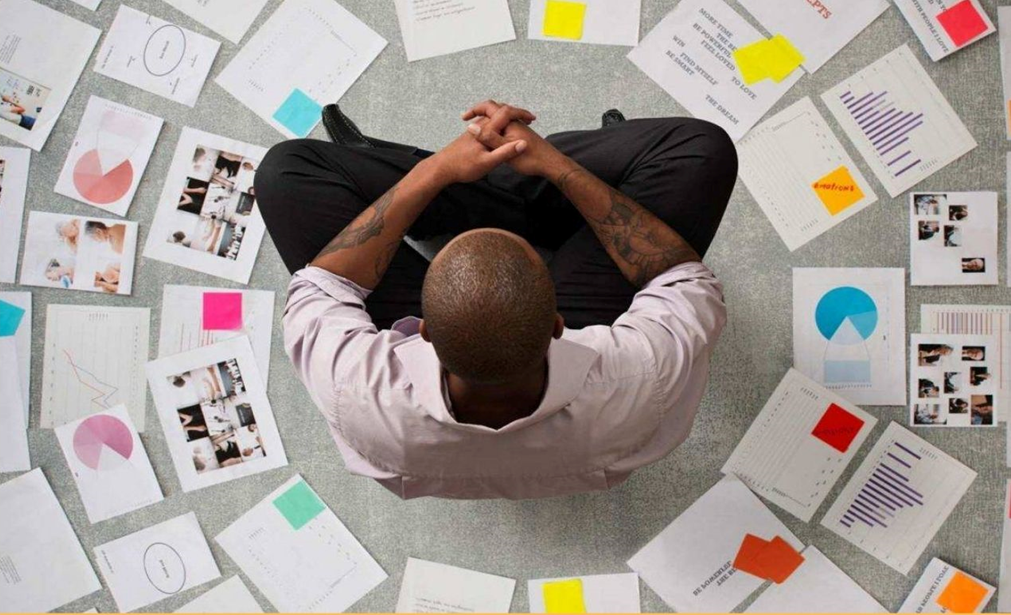 ЦЕЛЬ 
ДОРОЖНОЙ КАРТЫ
разработать пошаговый план мероприятий по внедрению национальной системы классификации и предупредительной маркировки химических веществ на основе международной системы «Согласованной на глобальном уровне системы классификации опасности и маркировки химических веществ» с последующим устойчивым выполнения ее требований
8
СГС И ЦЕЛИ, УСТАНОВЛЕННЫЕ ПОВЕСТКОЙ 
                                                                    ДНЯ В ОБЛАСТИ
Внедрение СГС как элемента рационального регулирования обращения химических веществ позволит обеспечить гражданам социальную защиту, безопасное место работы, 
внедрение безопасных для здоровья населения инновационных технологий и «зеленой» экономики и выполнение 
целевых показателей следующих 
ЦУР:
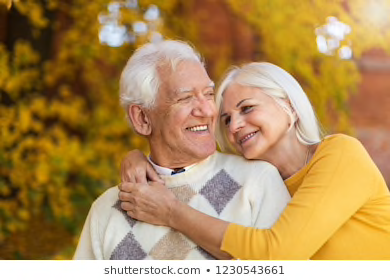 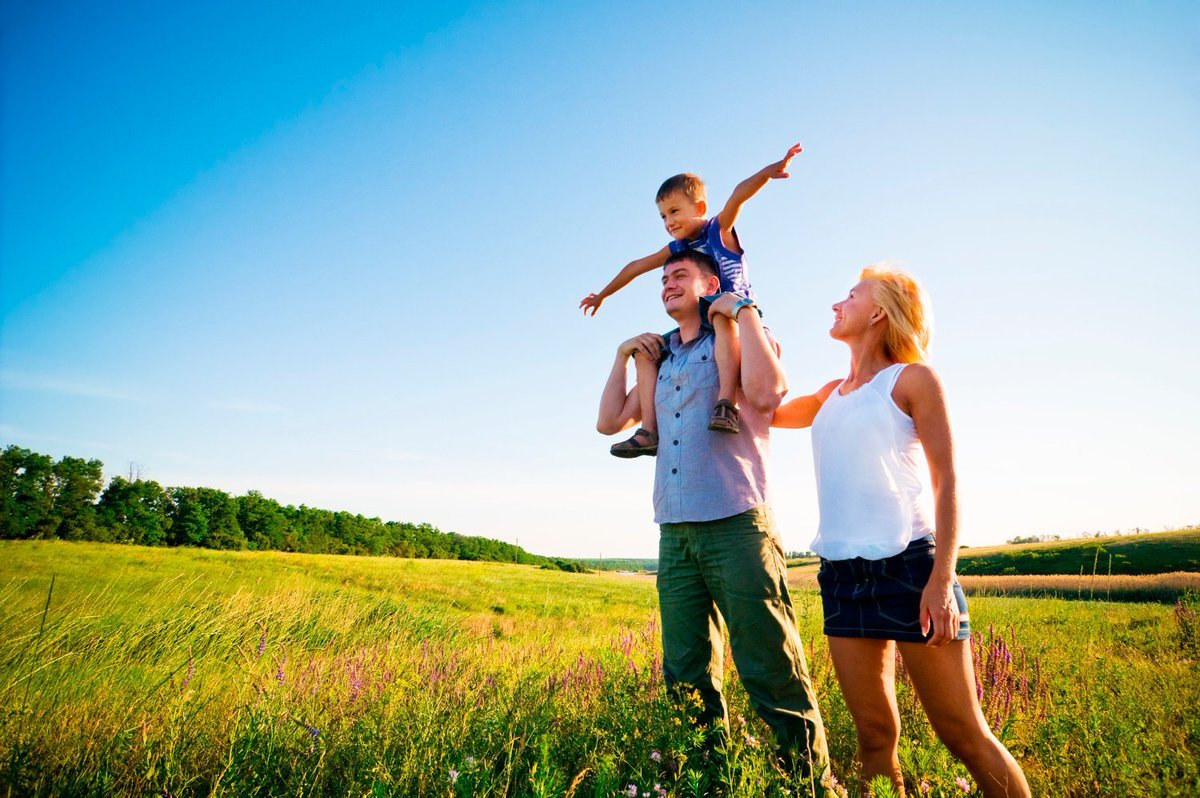 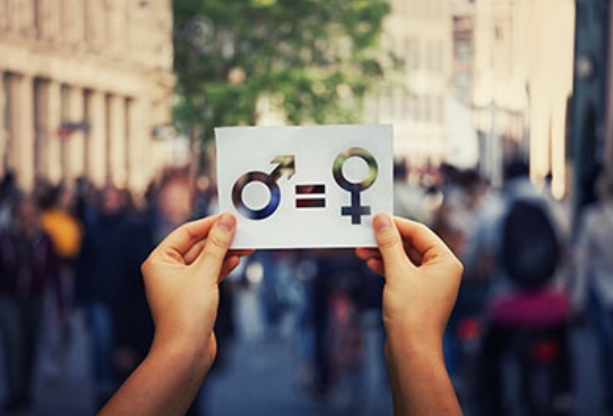 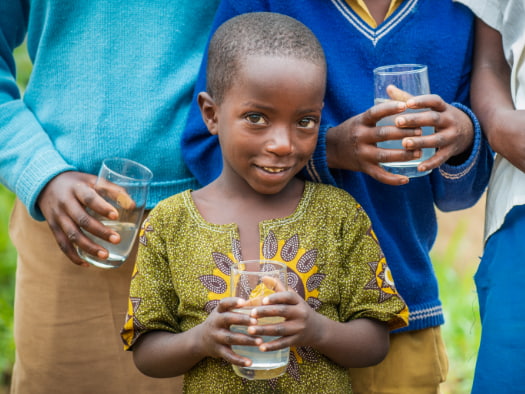 1
Ц
У
Р
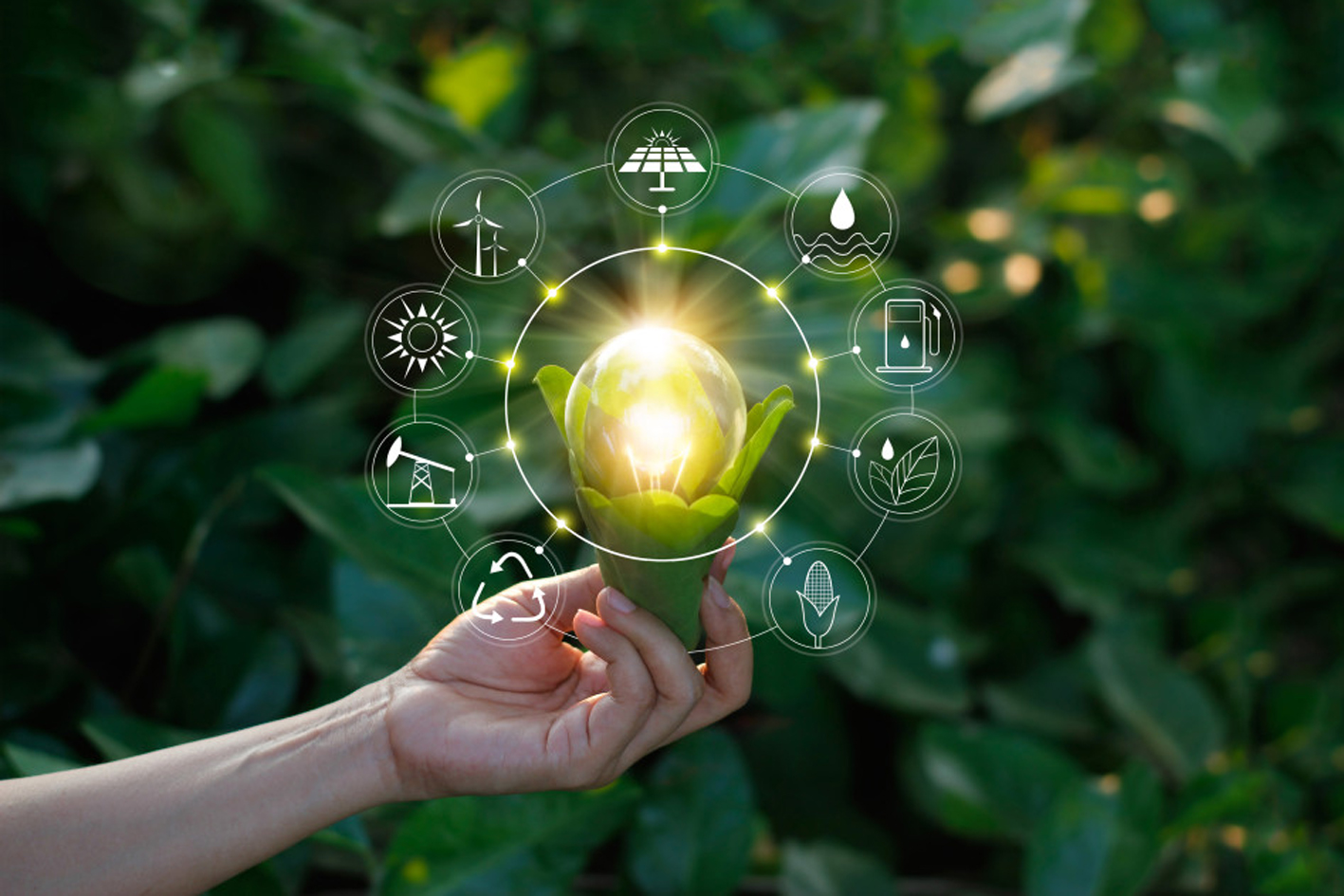 ЛИКВИДАЦИЯ НИЩЕТЫ
2
Ц
У
Р
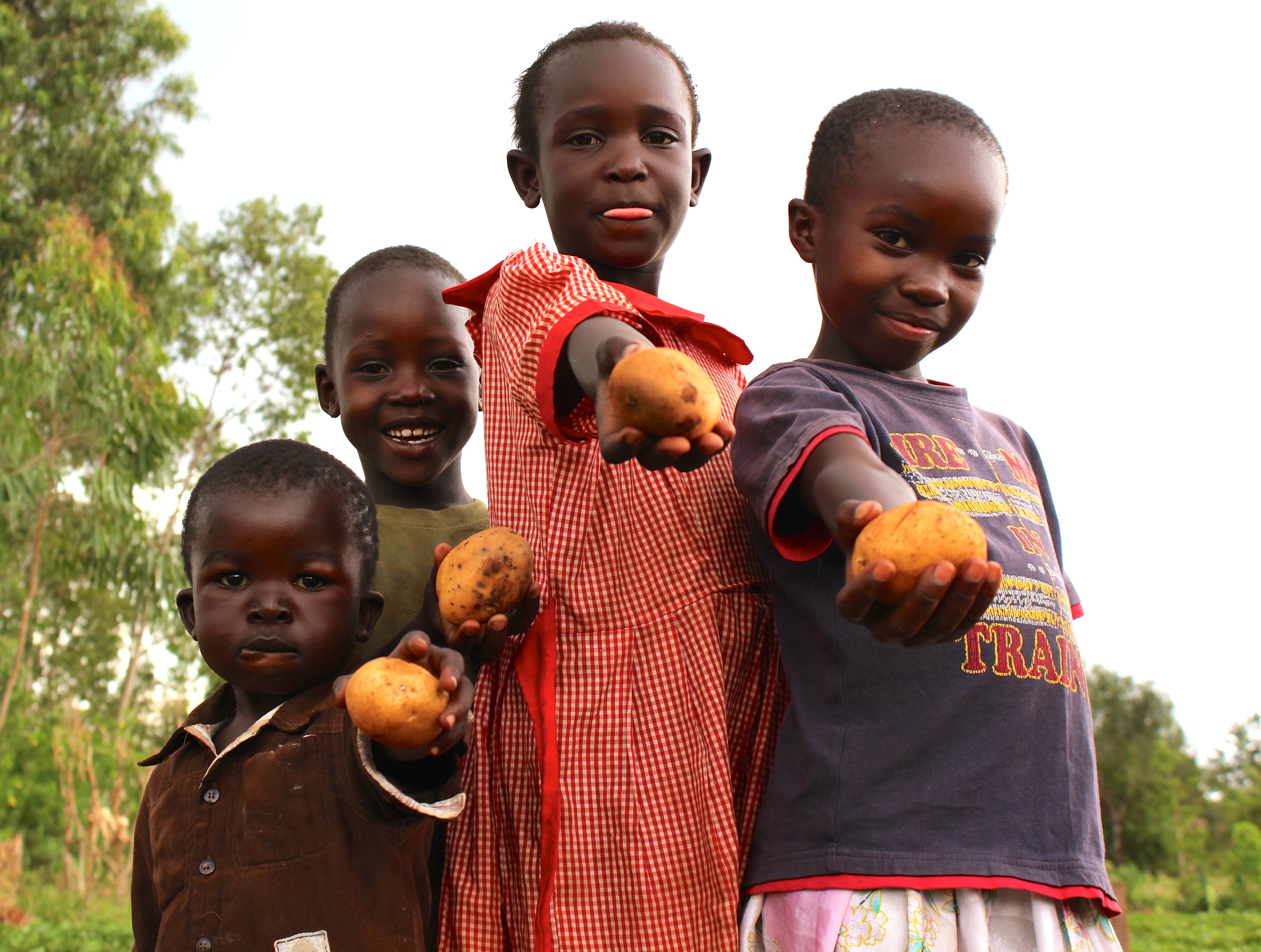 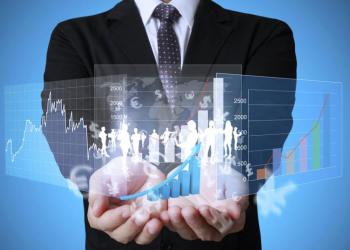 ЛИКВИДАЦИЯ ГОЛОДА
3
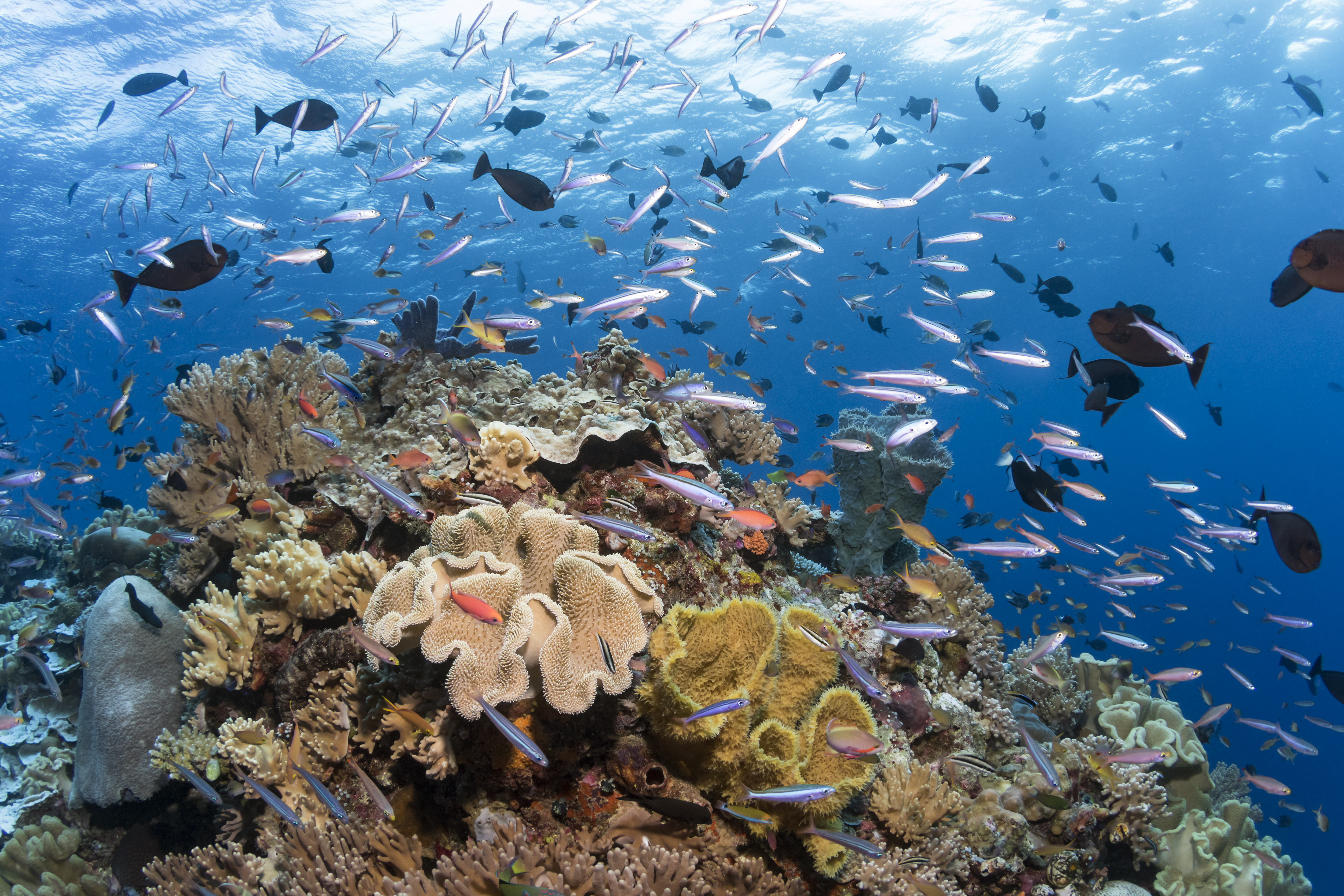 Ц
У
Р
ХОРОШЕЕ ЗДОРОВЬЕ И БЛАГОПОЛУЧИЕ
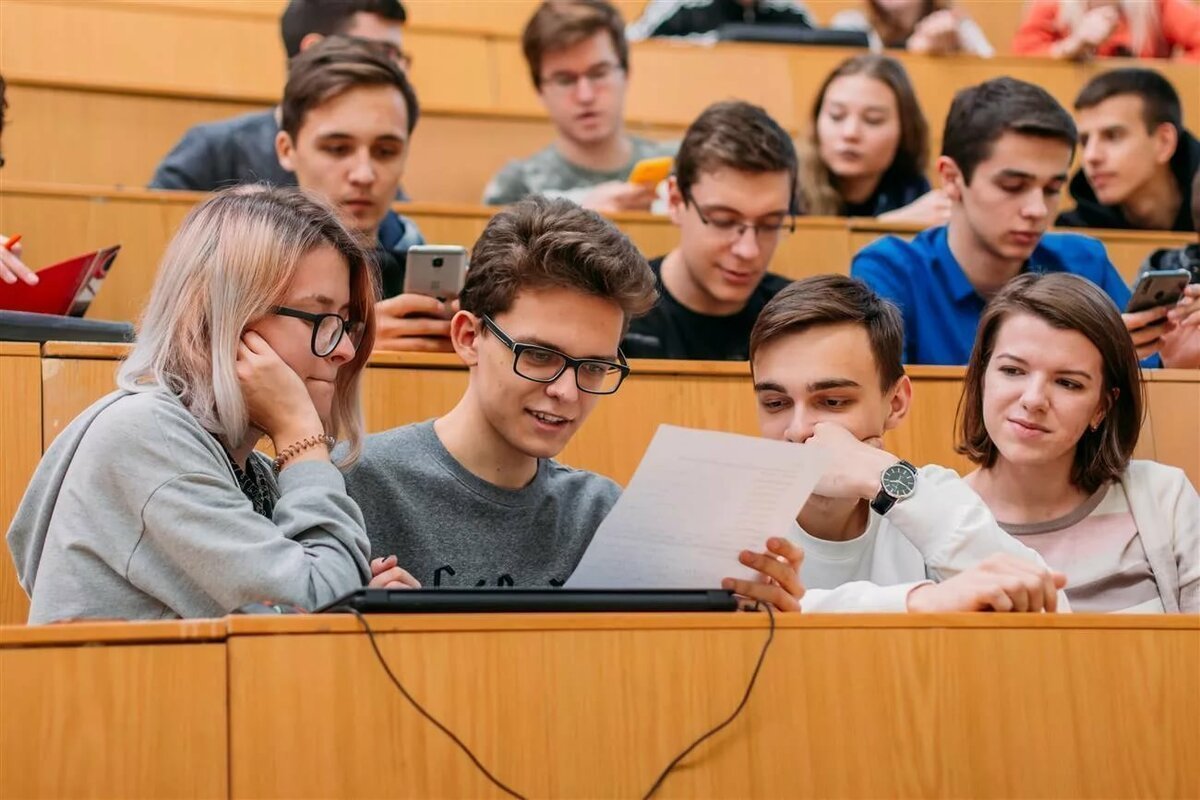 4
Ц
У
Р
КАЧЕСТВЕННОЕ ОБРАЗОВАНИЕ
5
Ц
У
Р
ГЕНДЕРНОЕ РАВЕНСТВО
6
Ц
У
Р
ЧИСТАЯ ВОДА И САНИТАРИЯ
9
УСТОЙЧИВОГО РАЗВИТИЯ НА ПЕРИОД 
                                                                         ДО 2030 ГОДА
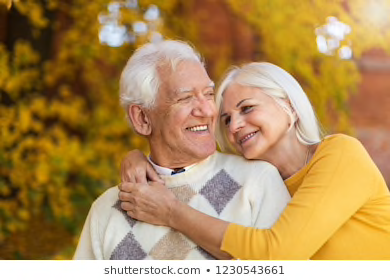 7
Ц
У
Р
НЕДОРОГОСТОЯЩАЯ И ЧИСТАЯ ЭНЕРГИЯ
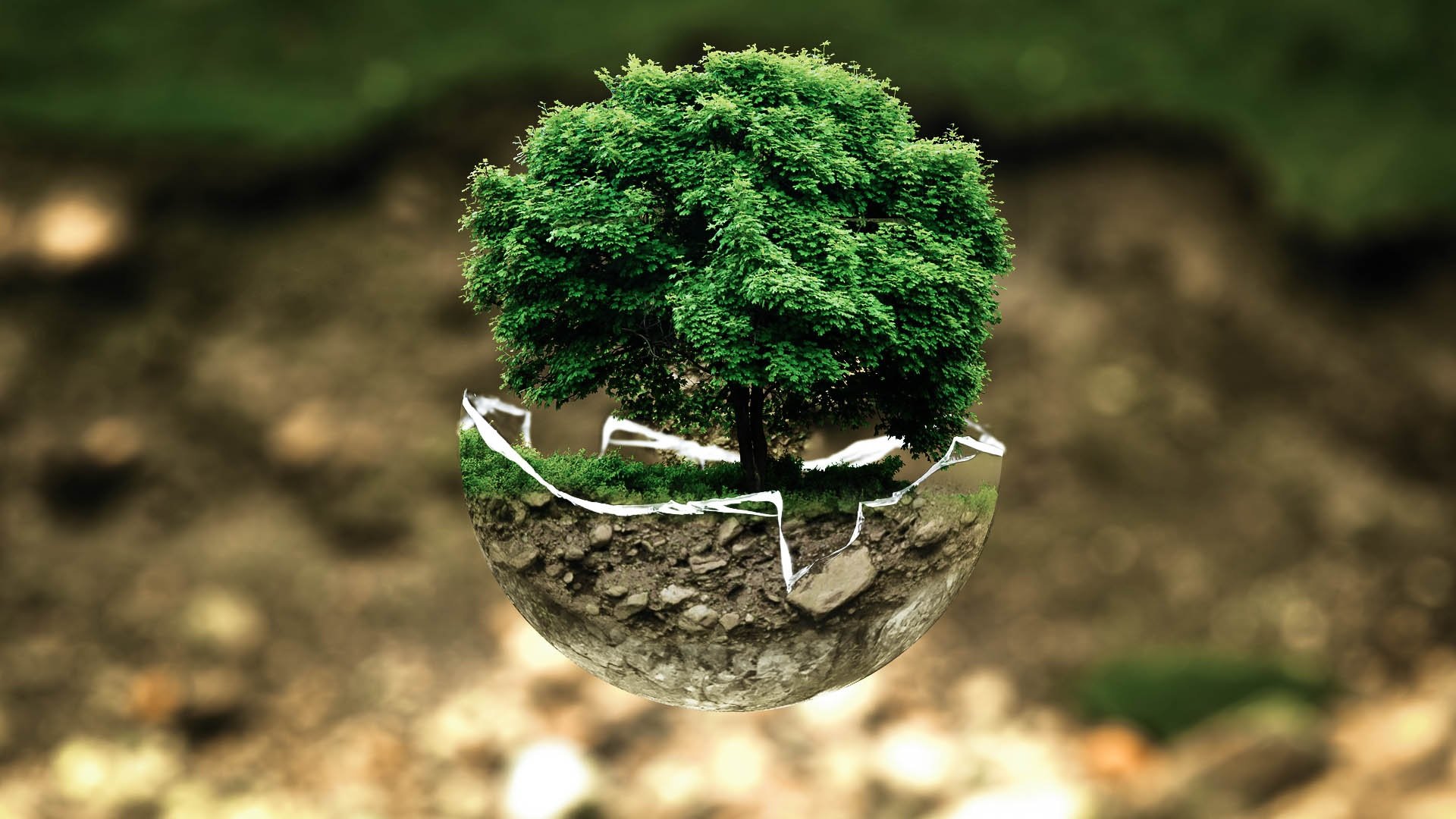 8
Ц
У
Р
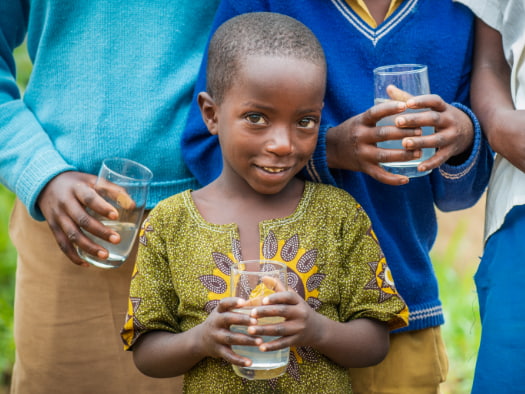 ДОСТОЙНАЯ РАБОТА И ЭКОНОМИЧЕСКИЙ РОСТ
9
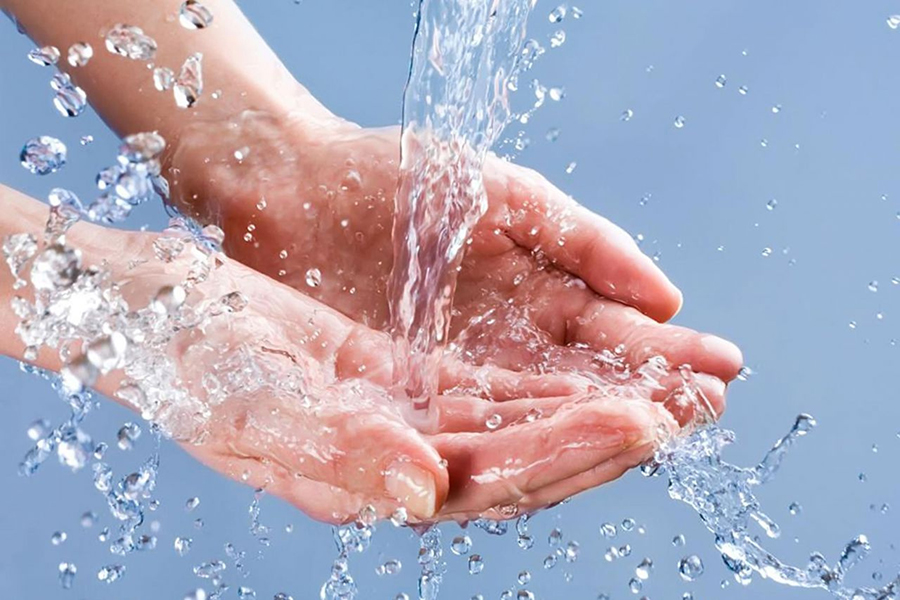 Ц
У
Р
ИНДУСТРИАЛИЗАЦИЯ, ИННОВАЦИИ И ИНФРАСТРУКТУРА
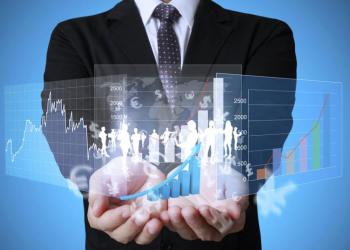 12
Ц
У
Р
ОТВЕТСТВЕННОЕ ПОТРЕБЛЕНИЕ И ПРОИЗВОДСТВО
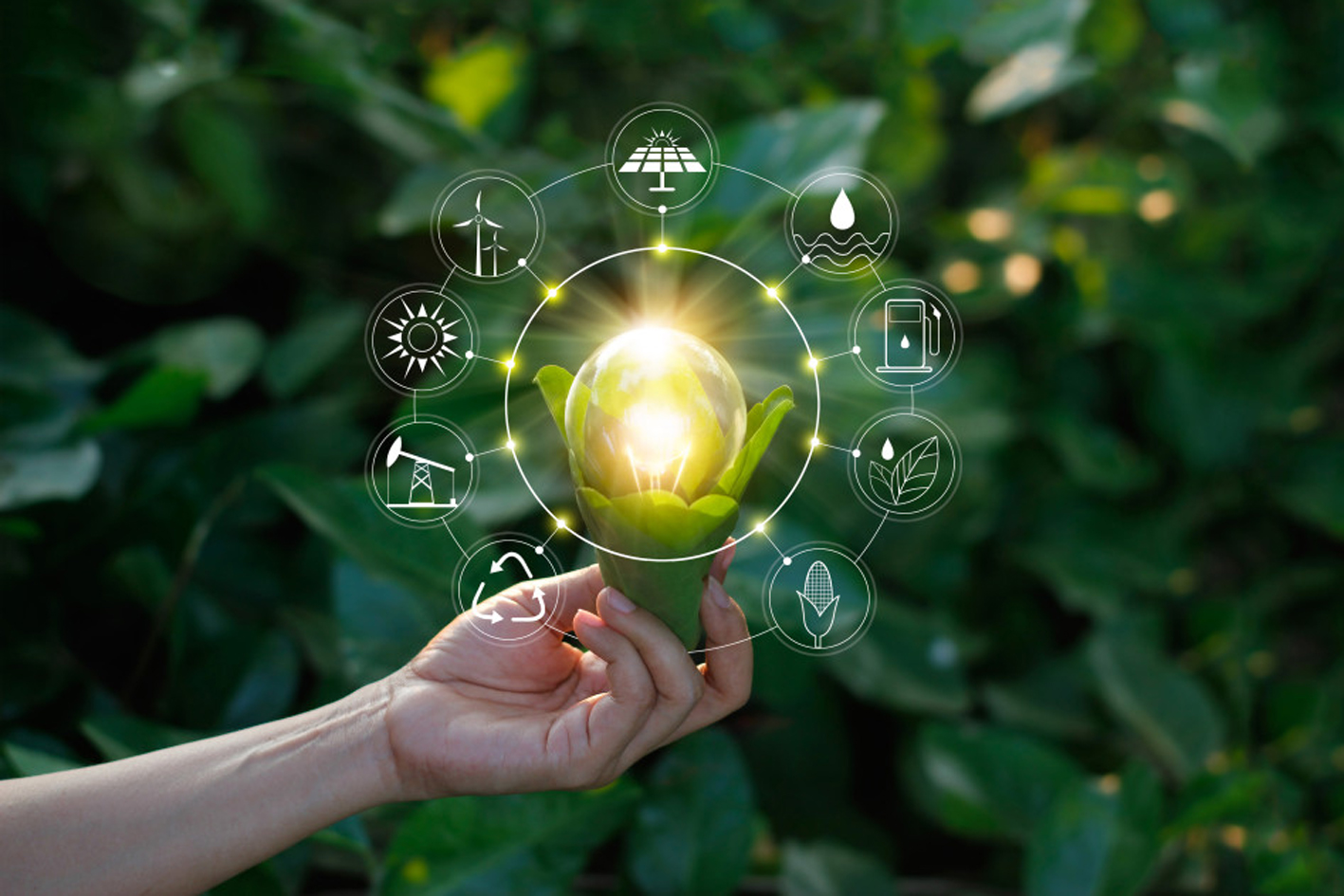 13
Ц
У
Р
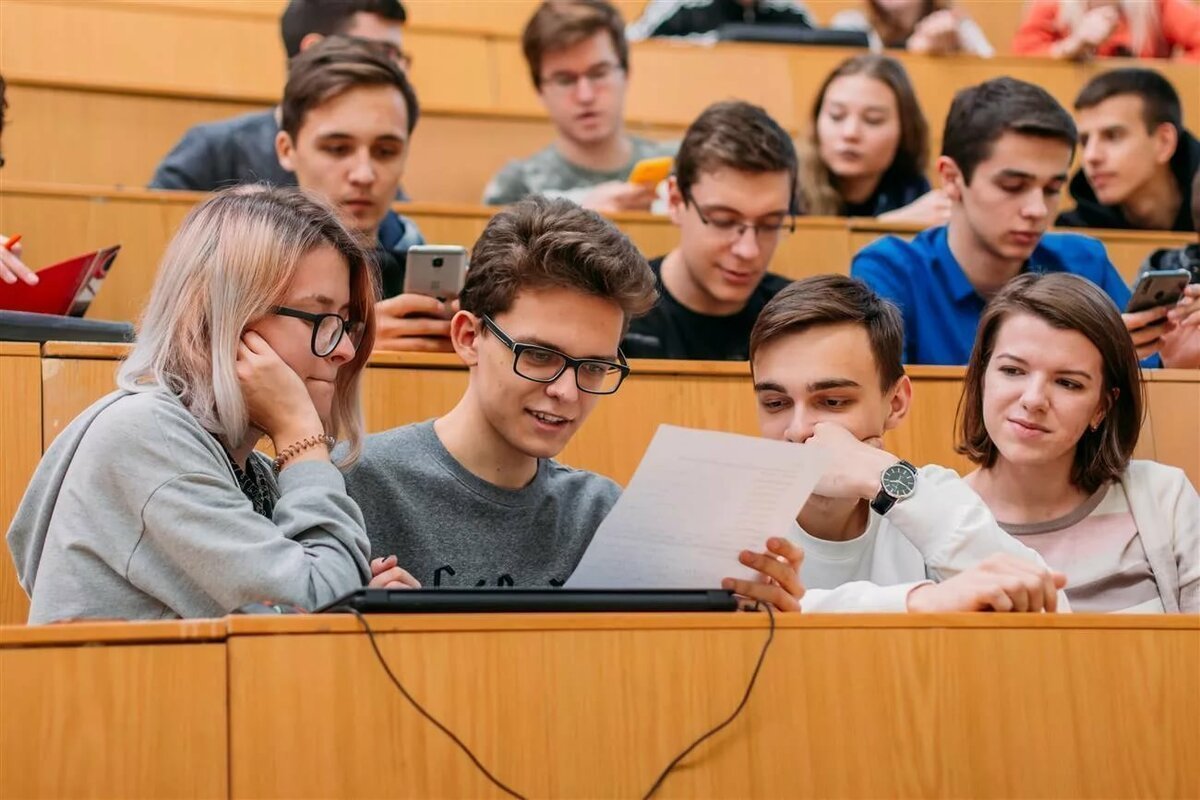 БОРЬБА С ИЗМЕНЕНИЕМ КЛИМАТА
14
Ц
У
Р
СОХРАНЕНИЕ МОРСКИХ ЭКОСИСТЕМ
15
Ц
У
Р
СОХРАНЕНИЕ ЭКОСИСТЕМ СУШИ
10
МИНИСТЕРСТВА, ВЕДОМСТВА И ДРУГИЕ ЗАИНТЕРЕСОВАННЫЕ СТОРОНЫ, УЧАСТВУЮЩИЕ В УПРАВЛЕНИИ ОБРАЩЕНИЕМ ХИМИЧЕСКИХ ВЕЩЕСТВ
Законодательство Республики Беларусь определяет уполномоченные государственные органы, подчиненные Совету Министров Республики Беларусь, и участвующие тем или иным образом в управлении обращением химических веществ. 
        Органы государственного управления в рамках компетенции осуществляют разработку нормативно-правовых документов, государственных и отраслевых программ по обеспечению безопасности химических веществ на различных этапах их жизненного цикла, обеспечивают проведение научных исследований в рамках компетенции, применение административных и экономических санкций при нарушении требований по обеспечению безопасного обращения химикатов.
11
12
13
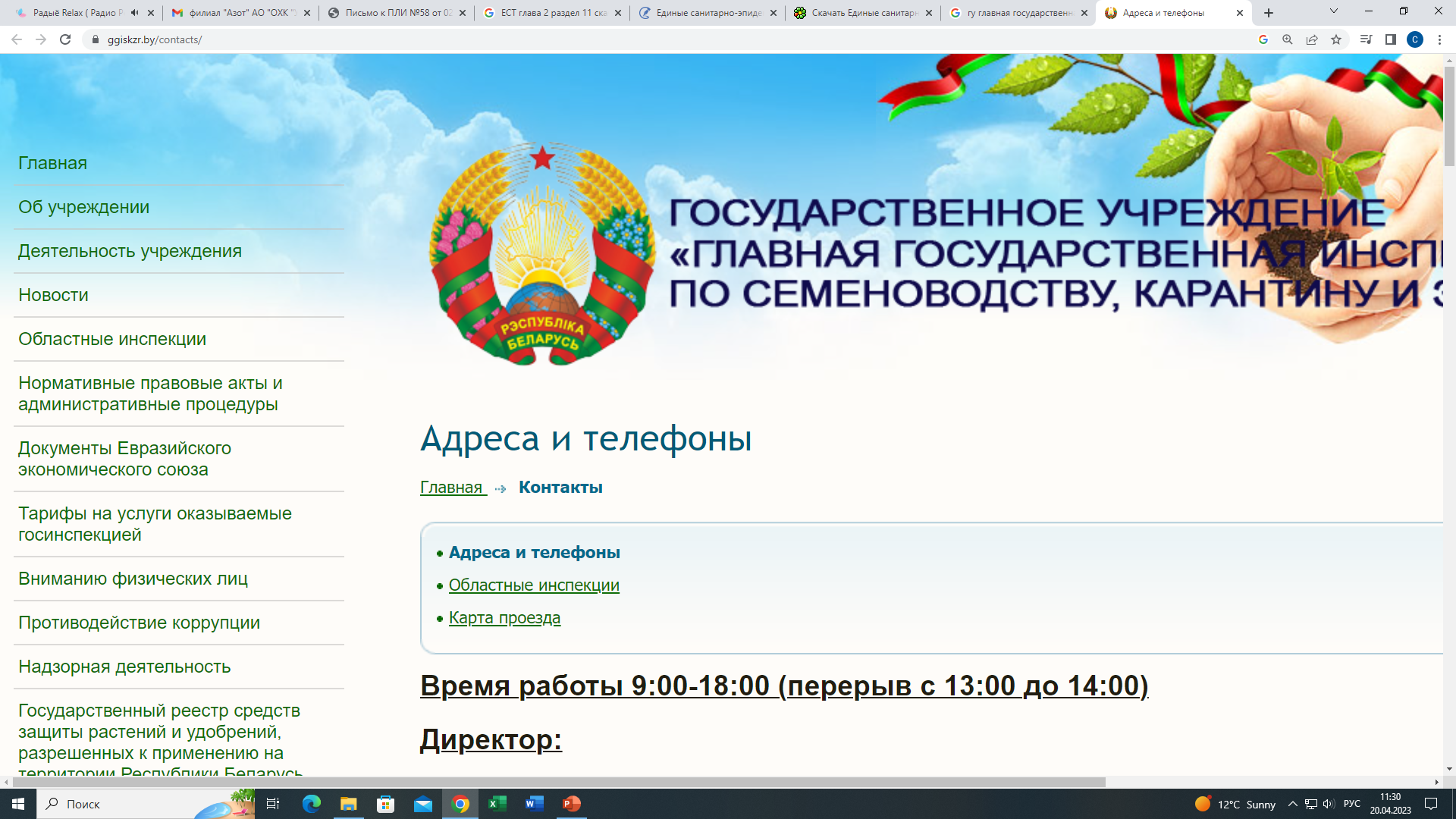 14
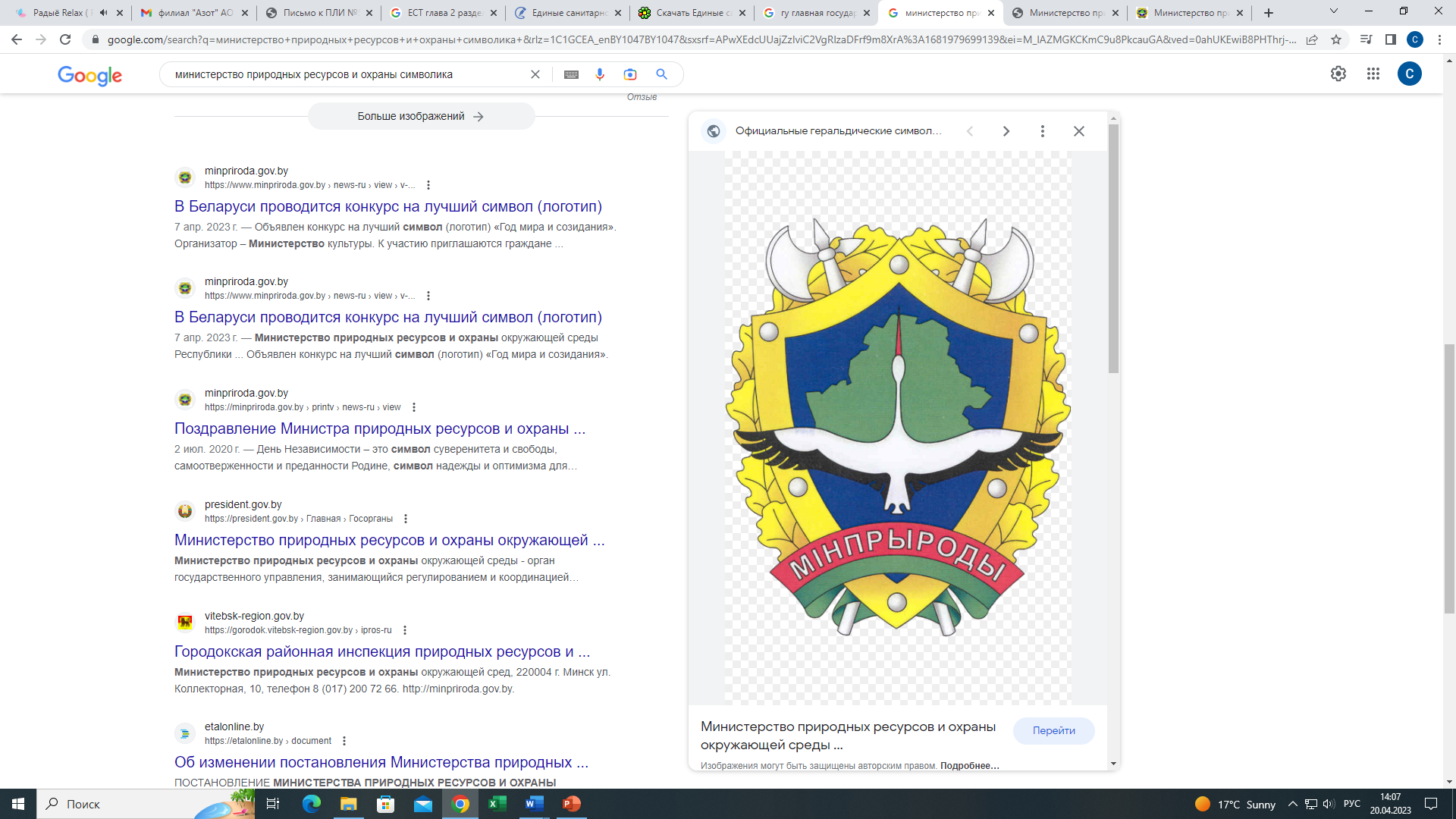 15
16
17
18
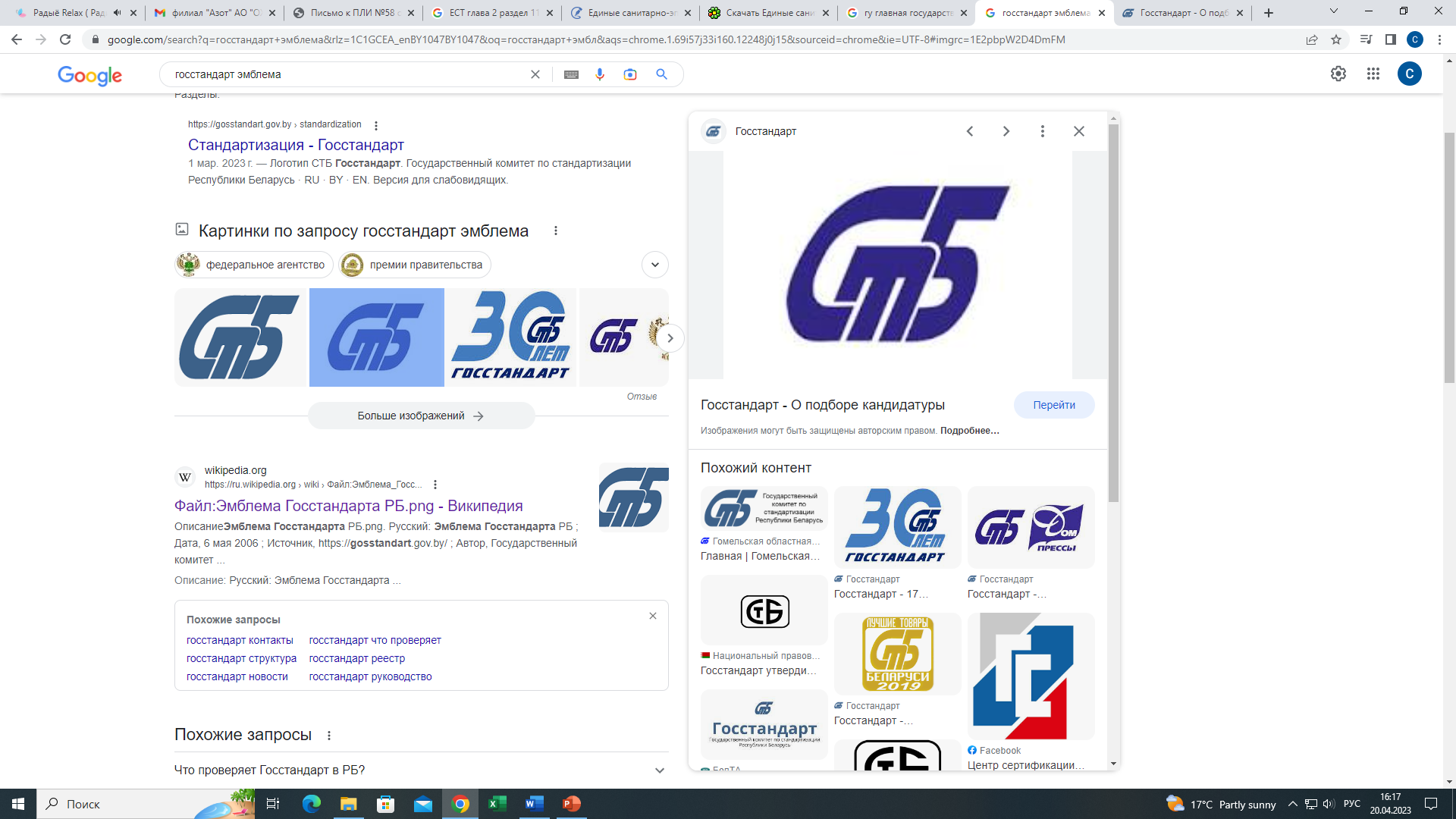 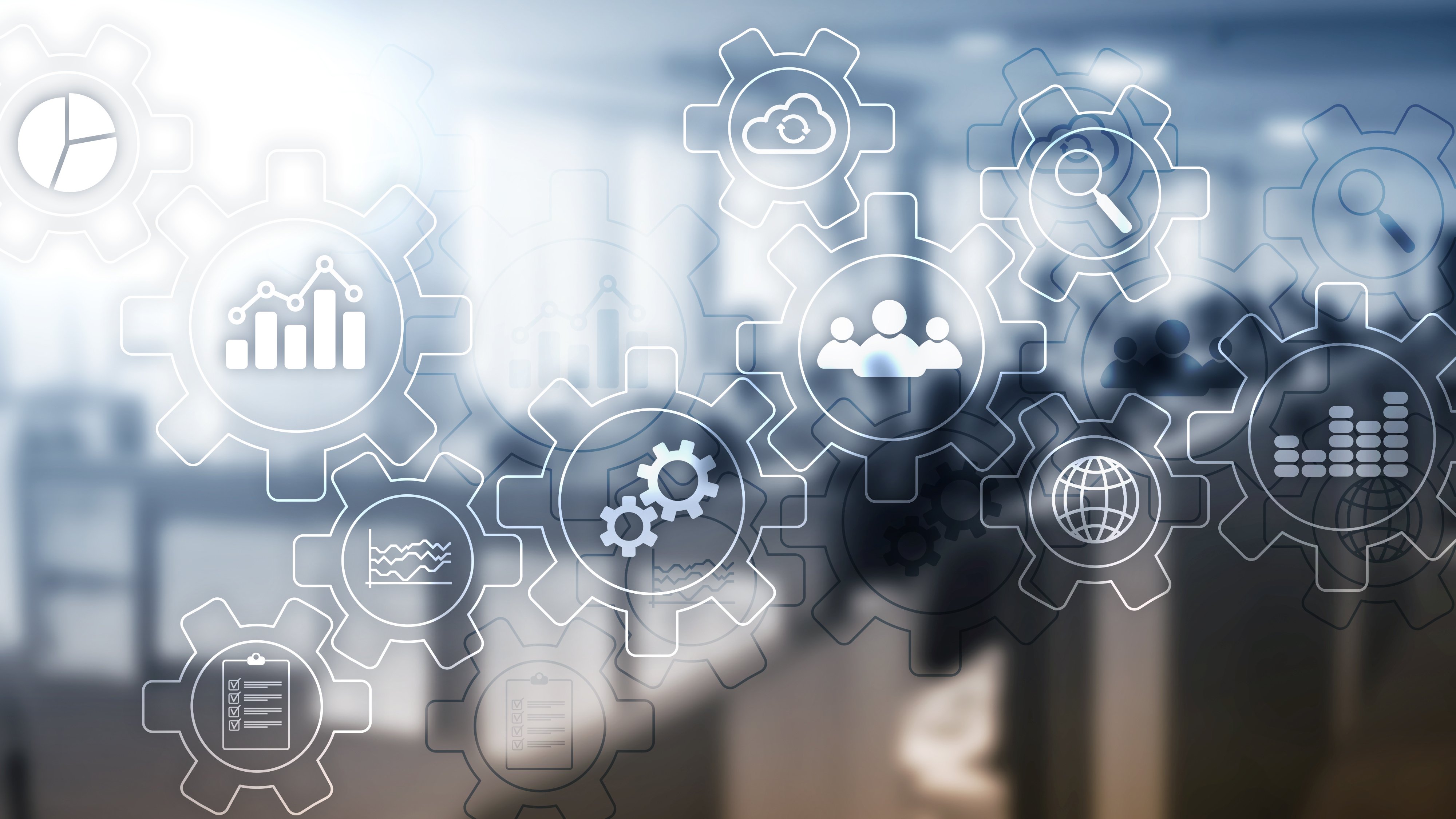 Беларусь - «республика большой химии»
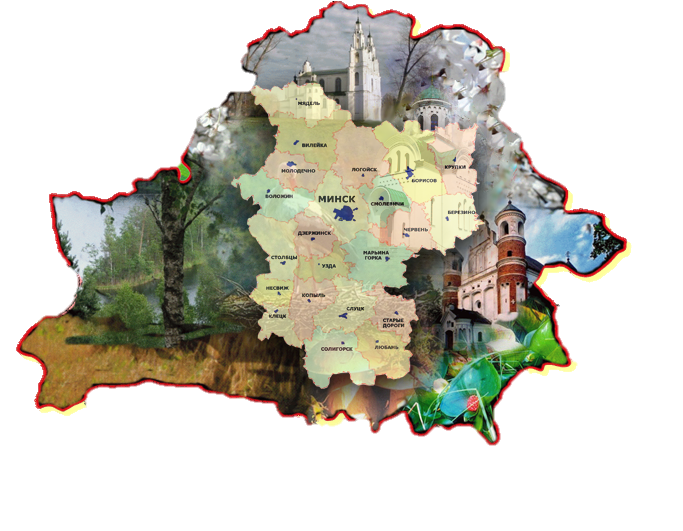 ПРЕДПОСЫЛКИ ДЛЯ ВНЕДРЕНИЯ СГС
С учетом того, что Беларусь является производителем, импортером и экспортером опасных химических веществ, 
задержка с внедрением СГС представляет опасность для Беларуси и для других стран-партнеров, что также создает технические барьеры для торговли и разработки мероприятий, направленных на безопасное обращение химической продукции.
20
СОЦИАЛЬНО-ЭКОНОМИЧЕСКИЕ
предпосылки для внедрения СГС:
Химическая промышленность - важнейший сектор экономики Беларуси, который обеспечивает функционирование других отраслей хозяйственного комплекса, экономическую безопасность, обороноспособность, в итоге - устойчивое развитие страны и достойный уровень жизни населения.
На долю химической промышленности приходится:
более 200 предприятий, в том числе 
14 предприятий производителей средств защиты растений
около 100 предприятий по производству лаков и красок
134 предприятия выпускают широкую гамму моющих, чистящих, отбеливающих средств и другой разнообразной продукции бытовой химии.
на которых занято :
6 % работающего населения
10 % промышленно-производственного персонала
30 % основных производственных средств
более 13 % объема промышленной продукции
Около 70 % продукции химической промышленности идет на экспорт

В Республике Беларусь применяются 107 видов химически опасных веществ
На территории страны функционирует более 300 химически опасных объектов, основная масса которых расположена в крупных городах.
По расчетам в зоне их возможного действия проживает около 3 млн. человек.
21
ЗАКОНОДАТЕЛЬНЫЕ
предпосылки для внедрения СГС:
В Республике Беларусь существует множество различных классификаций химических веществ; 
	Отсутствуют требования к маркировке опасностей химической продукции, означающие, что некоторые опасные материалы имеют несоответствующую маркировку;
	Существующая классификация опасных химических веществ проводится по критериям, содержащим только некоторые требования к параметрам опасности для здоровья человека, не учитывает опасность для окружающей среды и опасности, создаваемые физико-химическими свойствами (исключение составляют пестициды);
	В стране принят ряд межгосударственных стандартов, основанных на четвертой (некоторые на седьмой) версии СГС. Однако, классификация и маркировка в соответствии с данными документами носит добровольный характер и, соответственно, незначительная часть производителей химических веществ использует данные ГОСТы в своей деятельности.
22
ПОЛИТИЧЕСКИЕ
          предпосылки для 
          внедрения СГС:
:
В рамках регионального сотрудничества Евразийского экономического союза (ЕАЭС) с целью гармонизации требований к рациональному управлению химическими веществами Республика Беларусь приняла политические обязательства по выполнению Технического регламента (ТР ЕАЭС 041/2017) «О безопасности химической продукции», положения которого требуют проведения классификации опасностей в соответствии с СГС.
	Необходимость внедрения международной классификации в национальную практику продиктована обязательствами по выполнению международных конвенций: Базельской, Стокгольмской, Роттердамской, а также положений Стратегического подхода к международному регулированию химических веществ (далее - СПМРХВ). 

	Таким образом, с учетом того, что Беларусь является производителем, импортером и экспортером опасных химических веществ, внедрение СГС позволит разрабатывать мероприятия, направленные на безопасное обращение химической продукции, устранить технические барьеры для торговли и выполнять принятые на себя обязательства по выполнению международных конвенций.
23
ПОЛИТИЧЕСКИЕ:
РИСКИ
В настоящее время сдерживающим фактором для внедрения СГС является несовершенство национальной инфраструктуры наблюдения и контроля за оборотом химических веществ и пестицидов, недостаточность подготовленного кадрового потенциала, необходимых навыков и структурированной системы для сбора информации, создания и ведения национального реестра химических веществ, национальной оценки риска воздействия химического фактора на здоровье населения.

	К рискам, которые могут возникнуть во время реализации мероприятий по внедрению СГС в Республике Беларусь, можно отнести: 
1) социально-политические риски; 

2) экономические риски, 

3) организационно-правовые риски; 

4) информационные риски; 

5) кадровые риски.
24
СОЦИАЛЬНО-ПОЛИТИЧЕСКИЕ РИСКИ
25
26
ЭКОНОМИЧЕСКИЕ РИСКИ
27
Причинами экономических рисков являются отсутствие достаточного бюджетного финансирования, невозможность своевременно и в достаточном объеме мобилизовать внебюджетные источники.
Для минимизации риска в осуществлении мероприятий по устойчивому внедрению национальной системы СГС необходимо своевременное выделение бюджетных средств и обеспечение прозрачности в их расходовании, усиление мероприятий по привлечению внебюджетного финансирования, включая средства международных доноров и инвесторов.
28
ОРГАНИЗАЦИОННО-ПРАВОВЫЕ РИСКИ
29
Как правило, регулирование деятельности, связанной с обеспечением безопасности обращения химических веществ, осуществляется отраслевыми нормативными актами, что далеко не в полной мере соответствует значимости регулируемых вопросов. 
Ряд существенных элементов управления обращением химических веществ, таких как требования к оценке их опасности и риска для здоровья и окружающей среды, классификации и маркировки, обеспечение безопасности использования химических веществ и информирования работающих в промышленности и сельском хозяйстве, установление ответственности производителя за обеспечение безопасности химических веществ, требования, предъявляемые к отдельным группам химикатов (химические отходы, химикаты, используемые в промышленности, и т.д.), информационное обеспечение заинтересованных по вопросам, касающимся обращения химических веществ, в национальном законодательстве практически не отражены. 
Недостаточное развитие технической инфраструктуры, обусловленное, в том числе, отсутствием информации о перечне химикатов, используемых в производственном процессе в различных регионах, характеристике их потенциальных негативных эффектов, не позволяет в настоящее время выявлять приоритетные химикаты для наблюдений, оценки и планирования профилактических мероприятий.
30
В связи с недостаточным развитием системы экологического и социально-гигиенического мониторинга, наличие определенных пробелов в информации, объективно оценить и установить степень приоритетности проблем, связанным с обращением химических веществ достаточно сложно.
Для минимизации указанных рисков необходимо осуществление следующих мероприятий:
31
ИНФОРМАЦИОННЫЕ РИСКИ
32
Информационные риски возникают при недостаточной осведомленности о деятельности различных министерств и ведомств в области рационального регулирования химических веществ, при формировании различных подходов к регулированию химических веществ, с разницей в требованиях к информации.
В Республике Беларусь не сформирована доступная информационная база, содержащая данные по опасным свойствам химических веществ, их классификации и маркировке в соответствии с СГС. Отсутствует двусторонняя связь между потребителем химических веществ и ответственными государственными органами. 
Следует констатировать тот факт, что система сбора, регистрации и анализа данных о химических веществах требует совершенствования. 
Отмечаются пробелы в регистрации отравлений, профессиональной патологии. В сложившейся ситуации достаточно сложно планировать профилактические мероприятия по уменьшению отравлений и заболеваний среди населения и работающих.
Все министерства и ведомства, несущие в той или иной степени ответственность за обеспечение безопасного обращения химических веществ, имеют веб-страницы в открытом доступе. Вместе с тем, объем размещенной на них информации недостаточен как в результате отсутствия данных, так и технических и финансовых проблем поддержания сайтов. Это является одной из причин выявленных существенных пробелов в информационном обеспечении, базах данных, распространении информации, сложности в ее получении по запросу в режиме on-line.
33
34
КАДРОВЫЕ  РИСКИ
35
Кадровые риски обусловлены недостаточностью опыта и уровнем подготовленности технических экспертов и управленческого персонала в области регулирования химических веществ, включая осуществление классификации и маркировки химических веществ в соответствии с СГС. 
Критическое значение имеет профессиональное образование для различных специалистов, таких как химики, токсикологи, специалисты по таможенному делу и промышленного сектора, занимающиеся международной торговлей, осуществляющих допуск химических веществ на территорию страны, производящие и использующие химические вещества, в первую очередь, опасные для человека и окружающей среды. К потенциальным кадровым рискам можно отнести частую смену руководства и текучесть «кадров».
Для преодоления ожидаемых рисков необходимо провести следующие мероприятия:
36
ШАГИ 
ПО УСТОЙЧИВОМУ ВНЕДРЕНИЮ СГС
37
ШАГИ ПО УСТОЙЧИВОМУ ВНЕДРЕНИЮ СГС
38
ШАГИ ПО УСТОЙЧИВОМУ ВНЕДРЕНИЮ СГС
39
ШАГИ 
ПО УСТОЙЧИВОМУ 
ВНЕДРЕНИЮ СГС
40
ШАГИ ПО УСТОЙЧИВОМУ ВНЕДРЕНИЮ СГС
41
ШАГИ ПО УСТОЙЧИВОМУ ВНЕДРЕНИЮ СГС
42
Приложение 1
МЕЖДУНАРОДНОЕ СОПРОВОЖДЕНИЕ 
ПО ВНЕДРЕНИЮ СГС
Ключевыми многосторонними группами для реализации взаимоотношений на международном уровне являются: 

Экономический и Социальный Совет (ЭКОСОС) 
(главный орган, отвечающий за координацию экономической и социальной деятельности Организации Объединенных Наций и организаций, входящих в систему ООН. ЭКОСОС занимает центральное место в деятельности системы ООН по продвижению всех трех аспектов устойчивого развития — экономического, социального и экологического)
Основные функции ЭКОСОС: 
•	служит главным форумом для обсуждения глобальных экономических, социальных и экологических вопросов;
•	обеспечивает связь между разнообразными структурами системы ООН, занимающимися вопросами устойчивого развития;
•	выносит рекомендации в целях поощрения уважения и соблюдения прав человека и основных свобод для всех;
•	оказывает помощь в решении международных социально-экономических проблем и вопросов охраны здоровья людей и способствует международному сотрудничеству в сфере культуры и образования;
•	осуществляет последующую деятельность по итогам крупных конференций и встреч на высшем уровне ООН.
https://www.un.org/ru/aboutun/booklet/ecosoc.shtml

Подкомитет экспертов ООН по СГС (UNSCEGHS)
(возможно участие в UNSCEGHS в качестве наблюдателя или после вступления страны в качестве члена, существует возможность представлять неофициальные документы в UNSCEGHS или предоставлять информационные материалы для осведомления других стран о ходе внедрения СГС)
(https://unece.org/transport/documents/2021/09/standards/ghs-rev9)
Всемирная торговая организация / ВТО (World Trade Organization / WTO)  (для предоставления уведомления о новых торговых условиях)
https://www.wto.org
 
ЮНИТАР (Учебный и научно-исследовательский институт ООН) (The United Nations Institute for Training and Research / UNITAR)
https://unitary.org
43
Приложение 1
МЕЖДУНАРОДНОЕ СОПРОВОЖДЕНИЕ ПО ВНЕДРЕНИЮ СГС

Ключевыми многосторонними группами для реализации взаимоотношений на международном уровне являются: 

       Международная организация труда / МОТ (International Labour Organization / ILO): https://www.ilo.org/global/lang--en/index.htm

       Международные карточки МОТ-ВОЗ по химической безопасности (ICSC)
Международные карточки химической безопасности (ICSC) представляют собой технические паспорта, предназначенные для предоставления необходимой информации о безопасности и здоровье химических веществ в четкой и краткой форме. Основной целью Карточек является содействие безопасному использованию химических веществ на рабочем месте. Основными целевыми пользователями являются работники и лица, ответственные за безопасность и гигиену труда. Проект ICSC является совместным мероприятием Международной организации труда (МОТ) и Всемирной организации здравоохранения (ВОЗ) в сотрудничестве с Европейской комиссией.
https://www.ilo.org/safework/info/publications/WCMS_113134/lang--en/index.htm

       Европейская экономическая комиссия ООН ЕЭК ООН (United Nations Economic Commission for Europe / UNECE) 
(с целью информирования международного сообщества о прогрессе в области СГС в стране, обмена опытом и получения отзывов) 
https://unece.org

       Стратегический подход к международному регулированию химических веществ / СПМРХВ (The Strategic Approach to International Chemicals Management / SAICM) 
(представляет собой глобальную политическую основу для содействия рациональному регулированию химических веществ. Секретариат СПМРХВ размещается в Программе ООН по окружающей среде)
https://www.saicm.org
44
Приложение 2
ИНФОРМАЦИОННЫЕ РЕСУРСЫ

       Последнюю версию официального текста СГС можно найти на сайте:
http://www.unece.org/trans/danger/publi/ghs/ghs_welcome_e.html .
Более подробное описание «Пурпурной книги» можно найти в
Справочном Руководстве к «Пурпурной книге»: «Понимание СГС» доступно по адресу: http://www.unece.org/trans/danger/publi/ghs/ghs_welcome_e.html или по запросу от UNITAR.
Решением Совета Евразийской экономической комиссии от 03.03.2017 г. № 19 принят технический регламент Евразийского экономического союза «О безопасности химической продукции» (ТР ЕАЭС 041/2017), разработанный с учетом критериев классификации и элементов информирования СГС.
версию официального текста ТР ЕАЭС 041/2017 можно найти на сайте:https://docs.eaeunion.org/docs/ru-ru/01413938/cncd_18052017_19.
Для реализации ТР ЕАЭС 041/2017 по определению физико-химических, токсикологических свойств, включающих опасности для здоровья человека и среды обитания разработаны межгосударственные стандарты, которые соответствуют Рекомендациям ООН "Согласованная на глобальном уровне система классификации опасности и маркировки химической продукции (СГС)" ("Globally Harmonized System of Classification and Labelling of Chemicals (GHS)", NEQ)
Ознакомиться с полными текстами межгосударственных стандартов можно по адресу: https://ips3.belgiss.by/indexIps.php 

Стратегический подход к международному регулированию химических веществ / СПМРХВ (The Strategic Approach to International Chemicals Management / SAICM) 
(представляет собой глобальную политическую основу для содействия рациональному регулированию химических веществ. Секретариат СПМРХВ размещается в Программе ООН по окружающей среде)
https://www.saicm.org

Ознакомиться с полными текстами межгосударственных стандартов можно по адресу: https://ips3.belgiss.by/indexIps.php
45
Приложение 2
ИНФОРМАЦИОННЫЕ РЕСУРСЫ
46
Приложение 2
ИНФОРМАЦИОННЫЕ РЕСУРСЫ
47
Приложение 3
НАЦИОНАЛЬНЫЙ ПЛАН ДЕЙСТВИЙ
по внедрению международной системы классификации опасности и маркировки химических веществ в Республике Беларусь
48
48
48
48
48
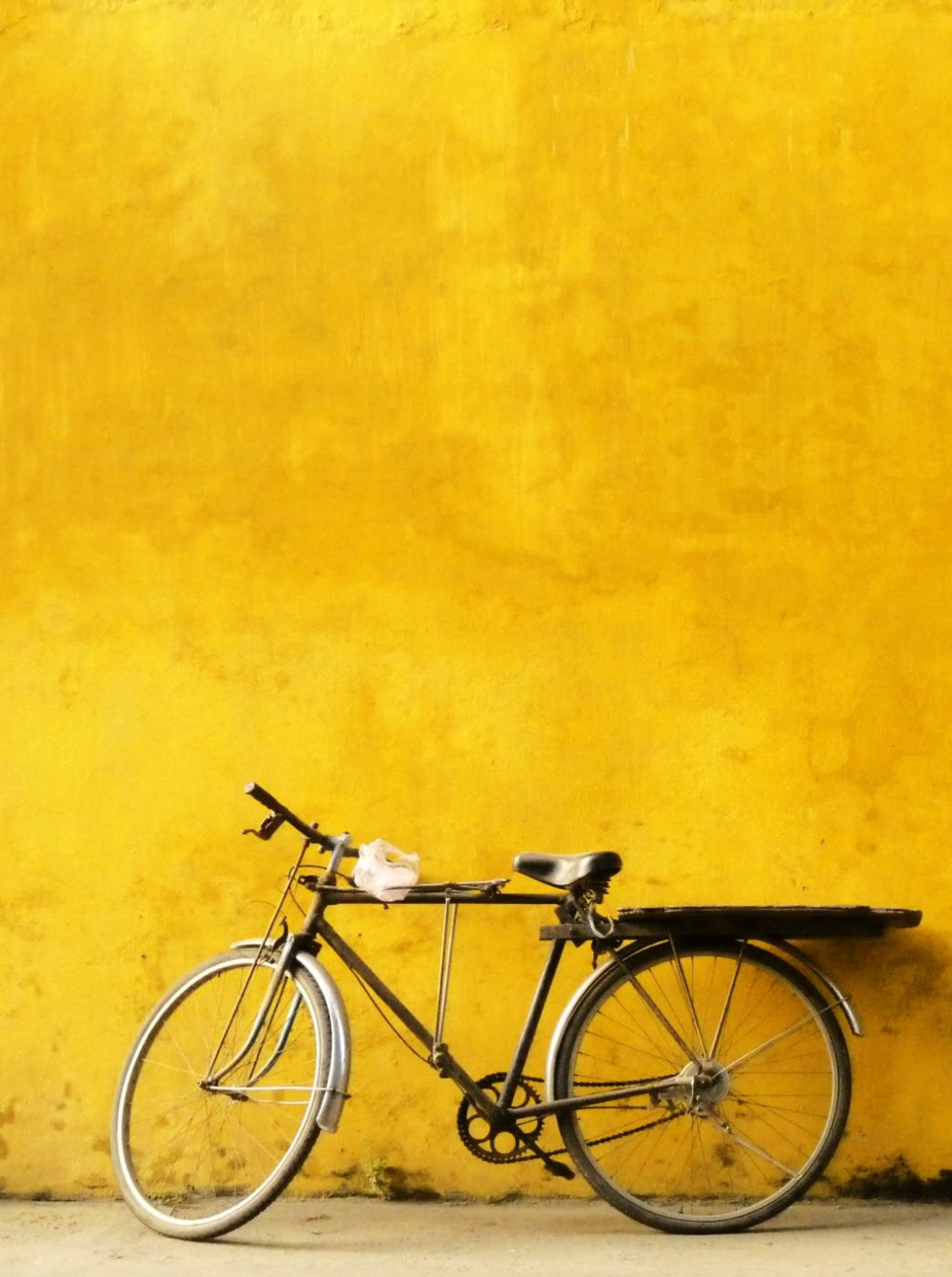 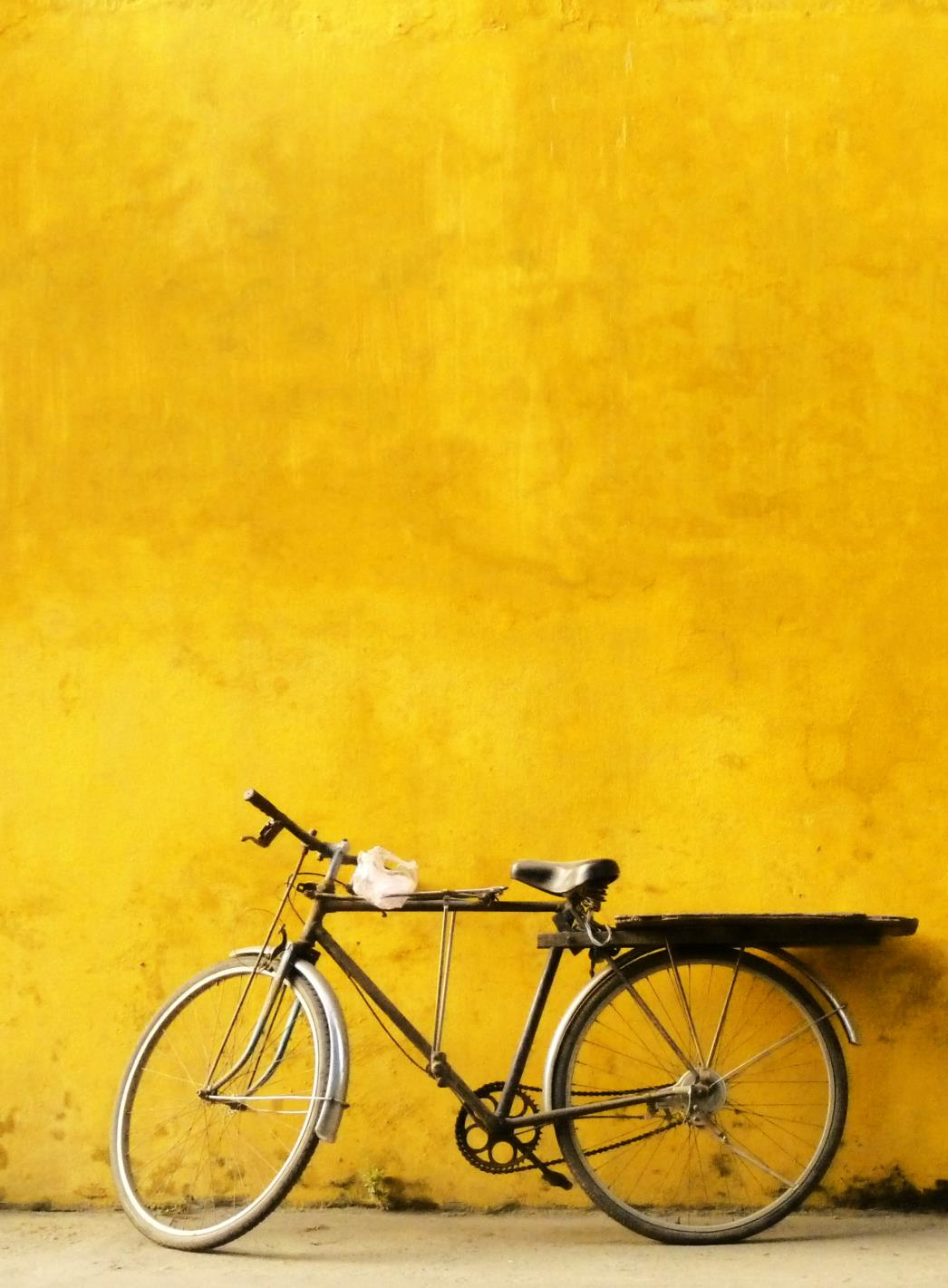